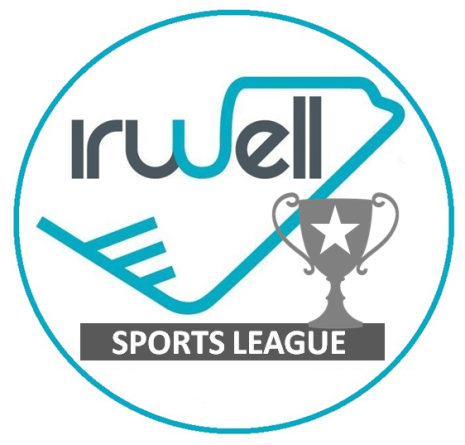 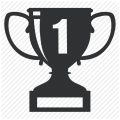 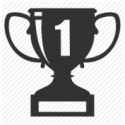 2022 - 2023
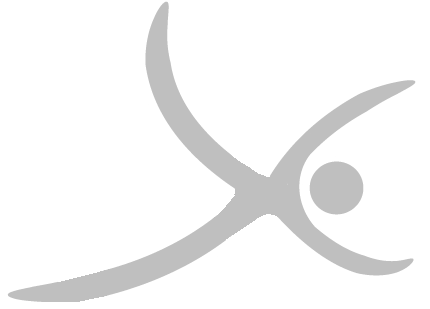 Feb 2023
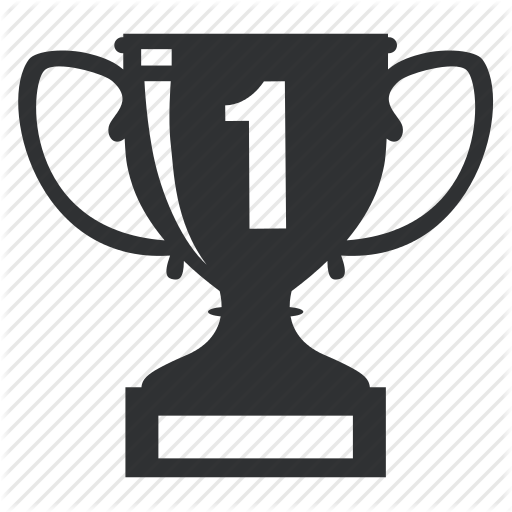 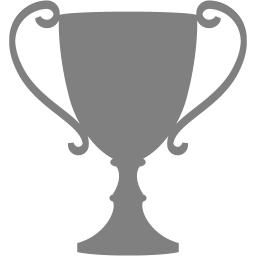 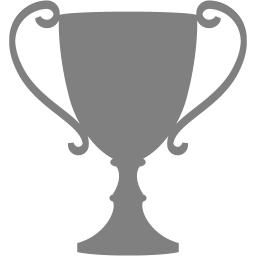 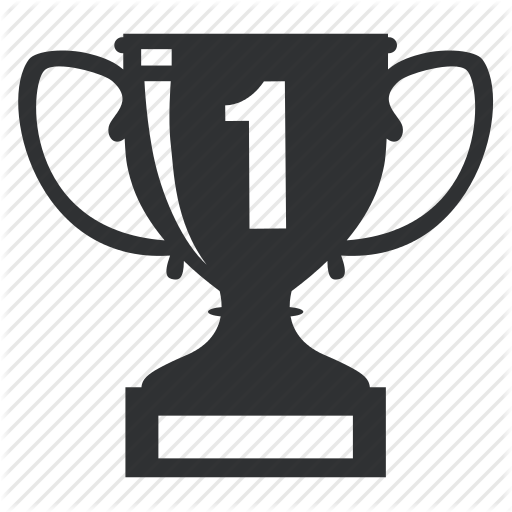